TALKING WITH PATIENTS
Mustafa Al-Badran
F.I.B.M.S  C.A.B.I.M 
M.B.Ch.B
Good communication is essential in good patient care; it supports the building of trust between doctor & the patient
How will you sit?
Arrange the seating in a non-confrontational way. 
If you use a desk, arrange the seats at the corner of the desk. This is less formal and helps communication (Fig. A, B).
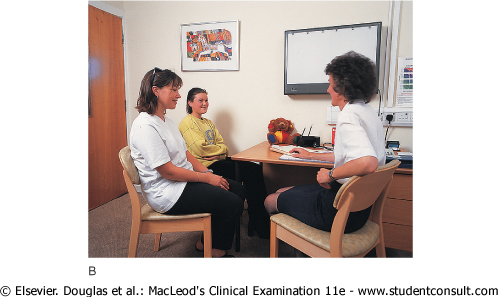 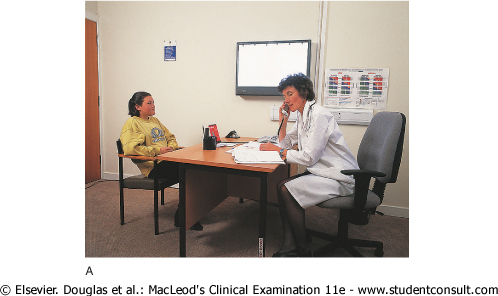 How will you sit?
If you use a computer make sure the screen and keyboard do not get in the way or provide a distraction. Turn away from the screen to talk to your patient. 
If you are in a ward, pull up a chair and sit level with your patient (Fig. C). It is important that you can see your patient easily and gain eye contact
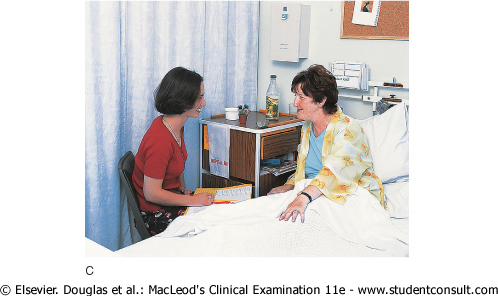 Non-verbal communication
First impressions are important. Your demeanor, attitude and dress influence your patient from the outset. 
At all times you need to be professional in dress and behaviour. 
This does not mean you need to be formal, but you must be neat, clean and polite.
Non-verbal communication
Non-verbal communication
Pick up non-verbal clue from your patients. 
Are they distressed? 
What is their mood like and how do their demeanor and body language change during the consultation? This gives clues to difficulties they are having that they cannot express verbally.
If people are getting uncomfortable during a line of questioning their body language may become 'closed', i.e. they may cross their arms and legs and fail to keep eye contact.
Before starting, make sure you are talking to the correct patient. Introduce yourself, as your patients should know who you are and what you do.
Example
Good morning Mrs Jones, I have got the right person haven't I? I am Mr Brown. I am a fourth year medical student. I've been asked if I could come and talk to you and examine you as you have just come into the ward today. Is that OK? 
It might take me 20-30 minutes if that is alright with you. 
I would like you to tell me what has been happening and then I'll want to ask a few questions and examine you.
Patient's name
After introducing yourself and confirming your patient's name 
Insist on Full name including the Family Name
Fatal errors my Occur when two patients with the same name have been under treatment in the hospital simultaneously
This gives sense of familiarity
continue by asking for details of their background including
Sex
Diseases which are common in females as
SLE
Sjögren syndrome
Thyroid disease
Diseases which are Common in males as
Haemophilia
Age  & Date of birth
Diseases common in children and young adults e.g.
Acute rheumatic fever
Viral Hepatitis A
Tumours common in children and young adults e.g.
Wilm’s Tumour of the kidney
Acute Leukaemia
Diseases common in Elderly e.g.
Atherosclerosis and IHD
COPD
Multiple Myeloma
Marital status
Single, Married, Divorced, Separated and Widow 
Duration of marriage
Number of children
The age of youngest child
Current occupation
Certain occupations may expose the patient to certain diseases
Aniline dye.........Urinary bladder cancer
Sewer ……..Leptospirosis
Glass workers……Silicosis
Nationality
East Mediterranean(Turkey) … Behcet’s disease 
China & Japan….C.A Stomach
Iran…C.A Oesophagus 
Egypt…Schistosoma Mansoni
Religion
Ashkenazi Jewish …Crohn’s disease
Address
Full address including the phone number
Benefits e.g.
North of Basrah villages … Cancer risk increase
South of Basrah villages … Sickle cell anaemia
Next of kin
The closest person to the patient that took care of him and responsible for decision making if the patient can not make it e.g. when the patient become unconscious and need immediate intervention
Source of referral
From
Private clinic ….elective case
Primary heath care centre … elective case
Emergency department … emergency case
Date of admission
The time that the patient spent in the hospital my give clue about the severity of the disease and the effectiveness of hospital measures
Presenting Complaint
The complaint which made the patient come to the doctor in private clinic, primary health care or hospital …etc. .
Start with open questions but then gradually focus down on symptoms by using closed questions. 
Choose your words carefully since patients may misinterpret questions such as 'What are you complaining of?' as implying that you regard them as complainers.
Try
What would you say your main problem is?' 
Tell me why you have come to hospital
Follow up with 'What has happened to you since then’
The end